Historie astronomie
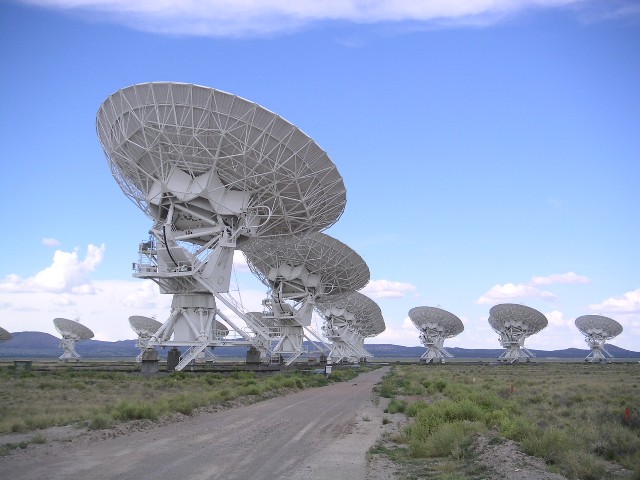 6 st. př. n. l. - Pythagoras - planety obíhají kolem Slunce
340 př.n.l. –Aristoteles – Země má kulatý tvar
150 n. l. – Ptolemaios - geocentrický systém
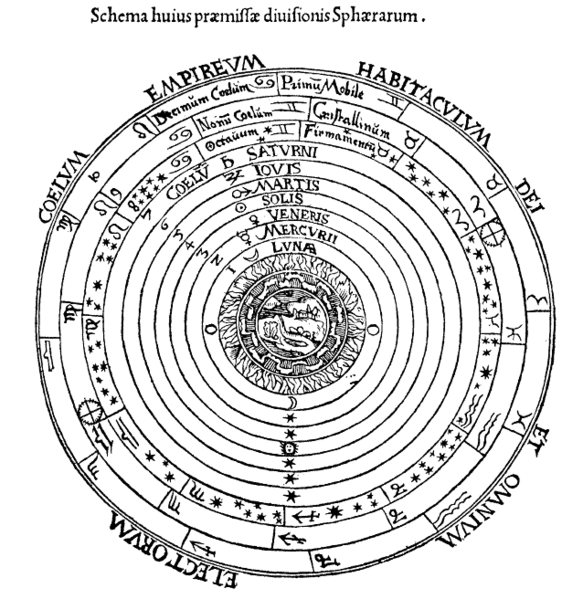 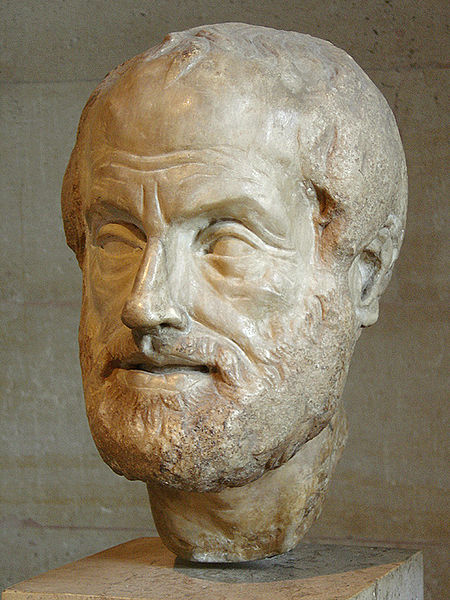 Ptolemaiova představa vesmíru, jehož středem je 
Země
Aristoteles
1510 –Mikuláš Koperník – 1. Heliocentrická soustava - ,, Zastavil Slunce a v pohyb uvedl Zemi“

1577 – Tycho de Brahe – důkaz oběhu planet, v roce 1599 byl Rudolfem II. pozván do Prahy,
 kde působil jako císařský astrolog
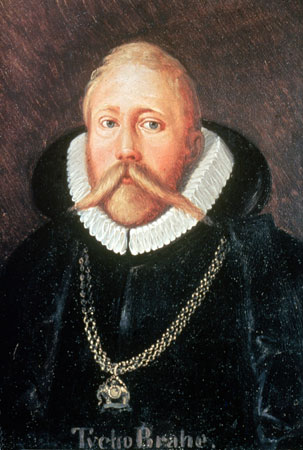 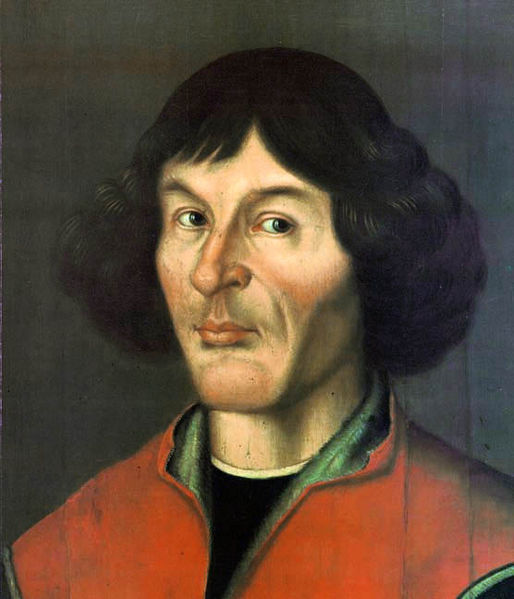 Koperník
Tycho de Brahe
1600 – Giordano Bruno – upálen, ani Slunce není středem vesmíru, ale pouze jednou
 z mnoha hvězd; vesmír je nekonečný
1610 – Galileo Galilei – dalekohled
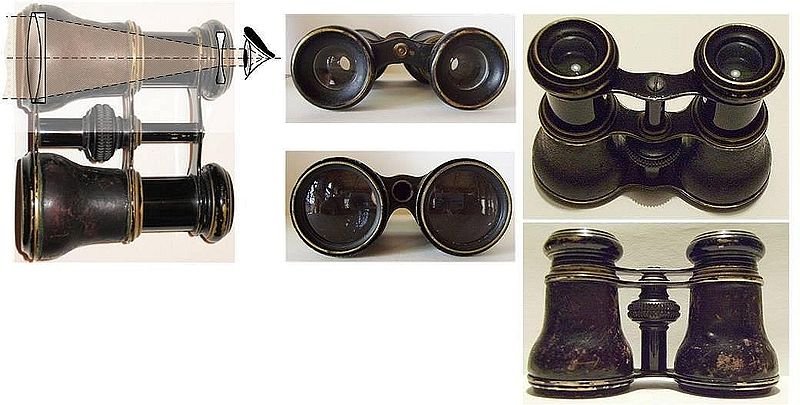 1619 – J. Kepler – 3 zákony oběhu planet – eliptické dráhy
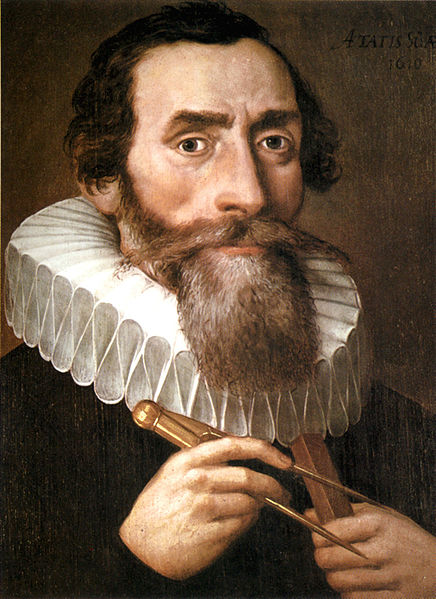 1687 – I. Newton – gravitační zákon
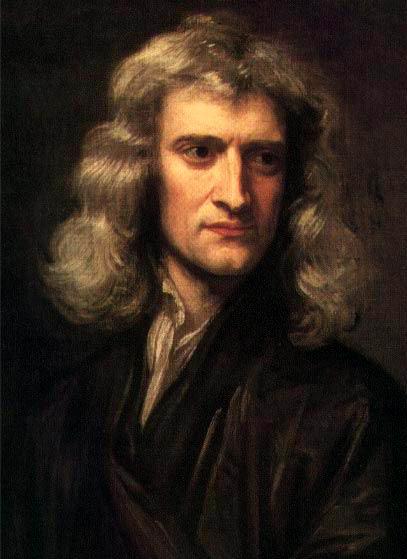 1705 – Edmund Halley – výpočet dráhy komet
1781 – William Herschel – objev Uranu
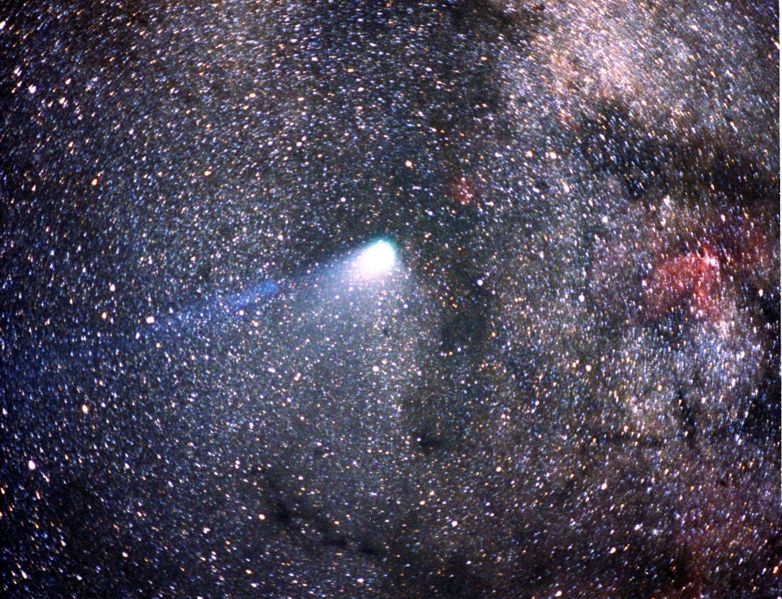 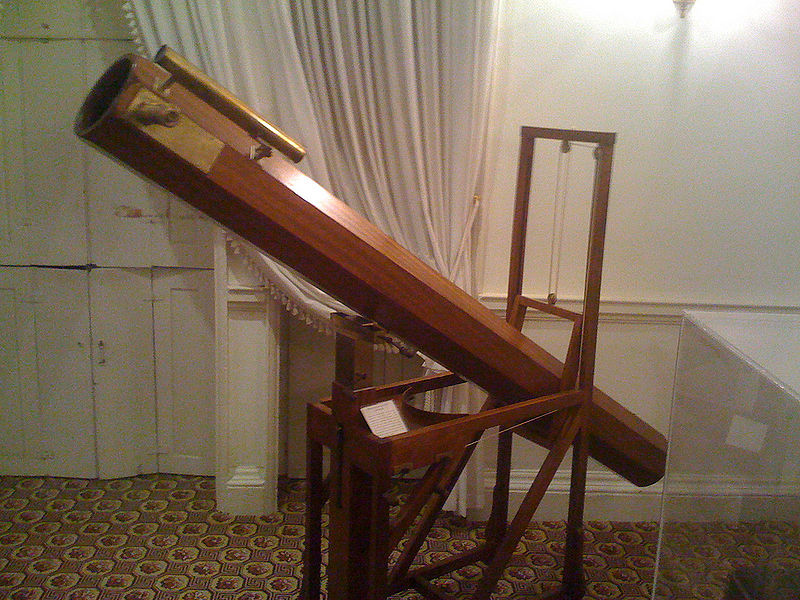 Halleyova kometa  je ze Země vidět
 každých 75-76 let
Replika teleskopu, se kterým
 Herschel objevil planetu Uran.
1846 – Galle – objev Neptunu
1900 – Planck – počátky kvantové teorie
1905 – Einstein – teorie relativity – E = mc2
1930 – Tombaugh – Pluto
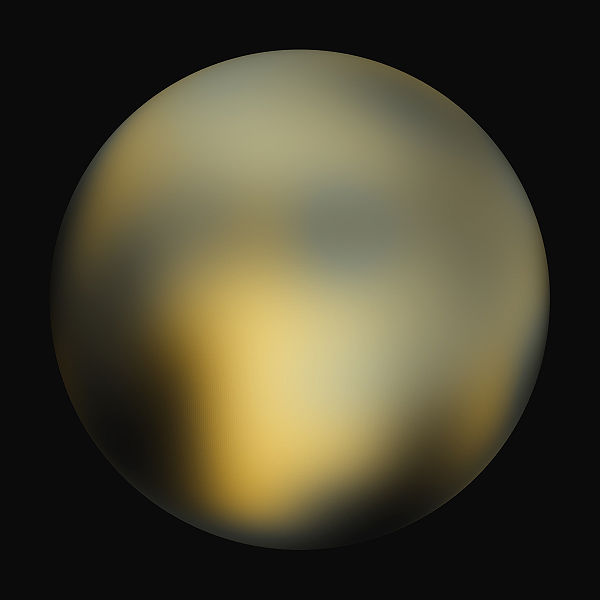 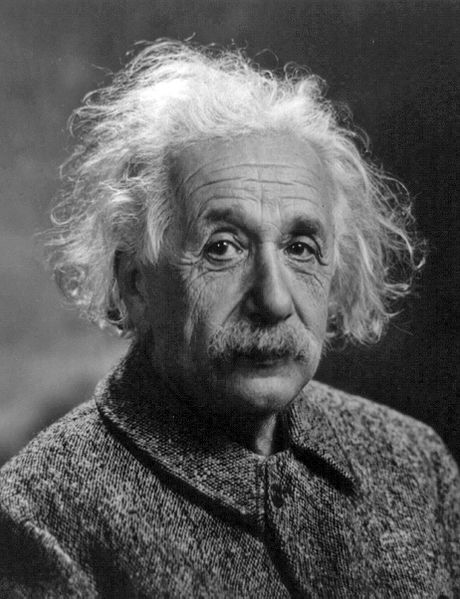 3. 11. 1957-pes Lajka- první živý tvor ve vesmíru,
 na palubě sovětské družice Sputnik 2. Její návrat nebyl nikdy plánován,
 takže se stala zároveň první obětí dobývání vesmíru. Zahynula pravděpodobně 
v rozmezí 5 až 7 hodin po startu na následky stresu a přehřátí
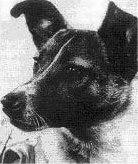 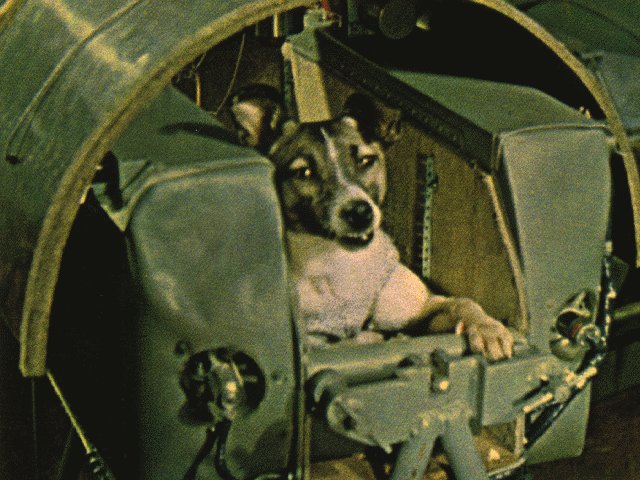 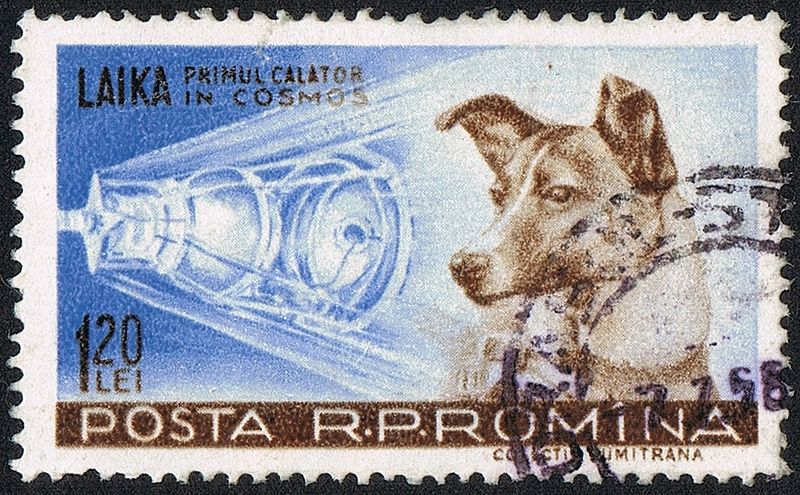 12. 4. 1961-  1. let do vesmíru – Jurij Gagarin – obletěl Zemi a po 108 minutách přistál
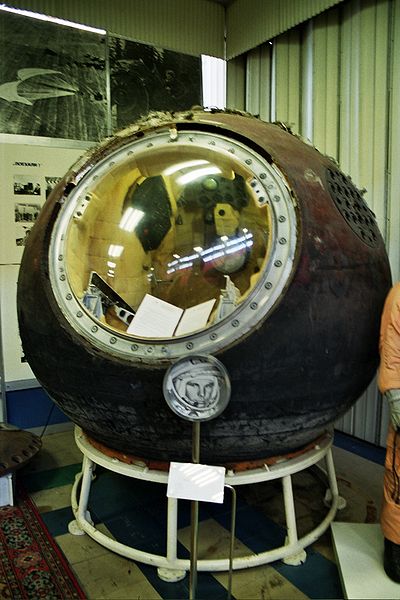 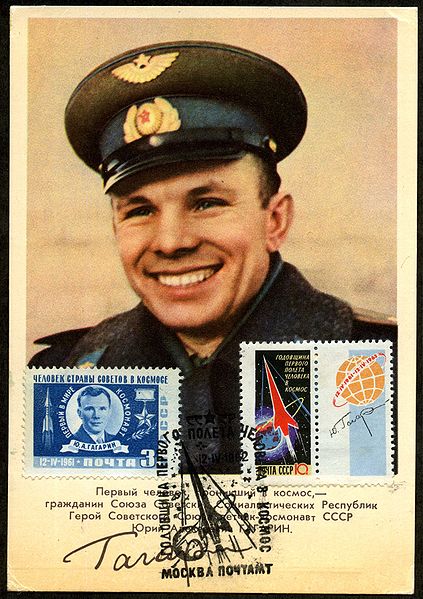 Přistávací modul lodi Vostok 1
20. 7. 1969 – Apollo 11 (USA) – 1. Lidé na Měsíci – Neil Armstrong a Edwin Aldrin
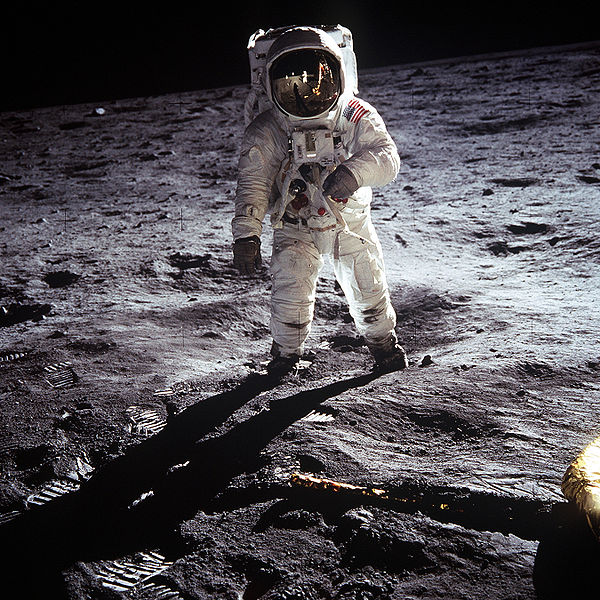 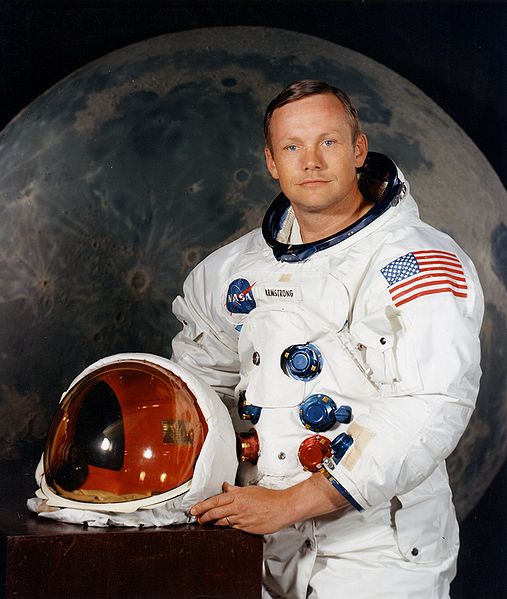 Je to malý krůček pro člověka, ale velký skok pro lidstvo.
That's one small step for [a] man, one giant leap for mankind
Lety na Měsíc až do 14. 12. 1972 – Apollo 17 - celkem 12 lidí, přivezli 385 kg hornin
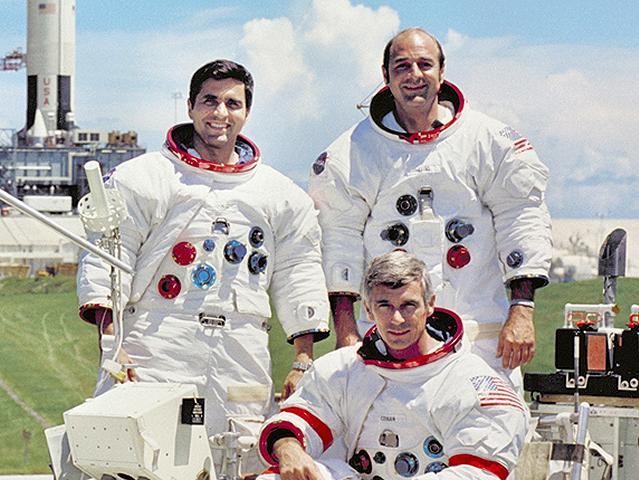 16. 6. 1963 – 1. žena ve vesmíru Valentina Těreškovová
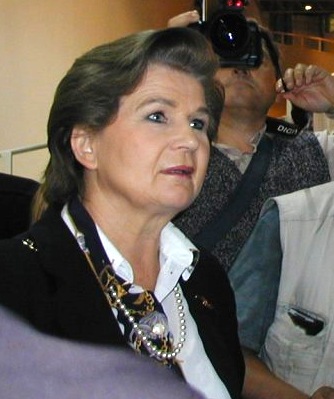 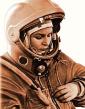 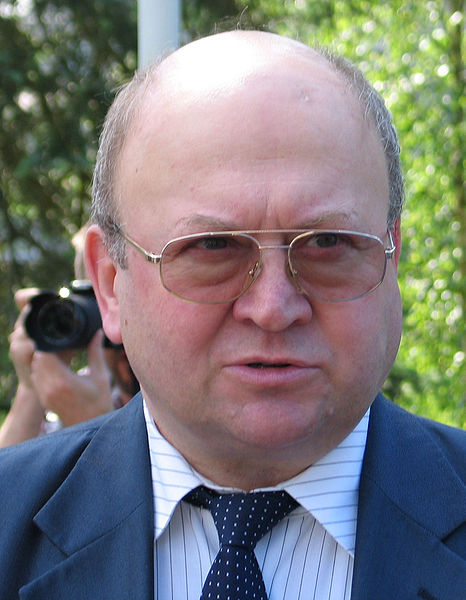 2. 3. 1978 – 1. Čech ve vesmíru – Vladimír Remek
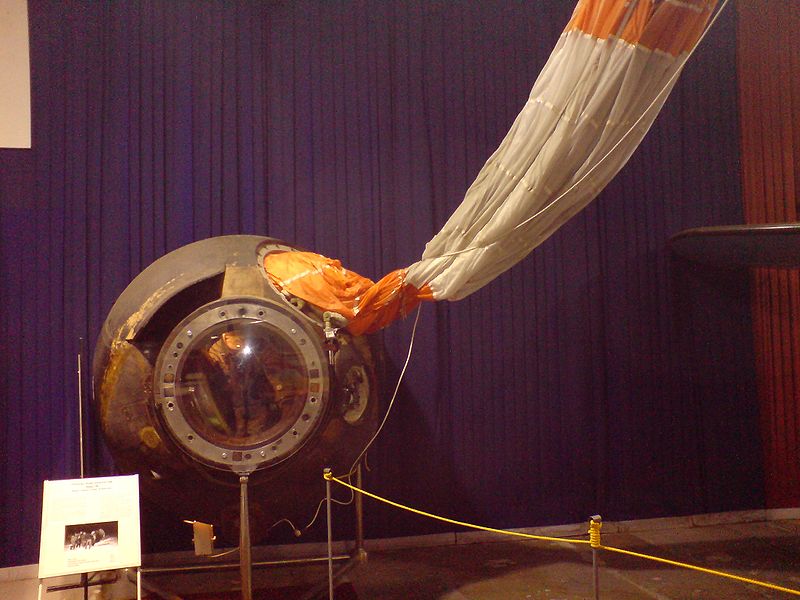 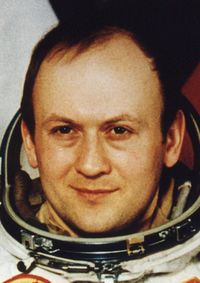 1973 – sonda Pioneer – opustí sluneční soustavu – deska se vzkazem
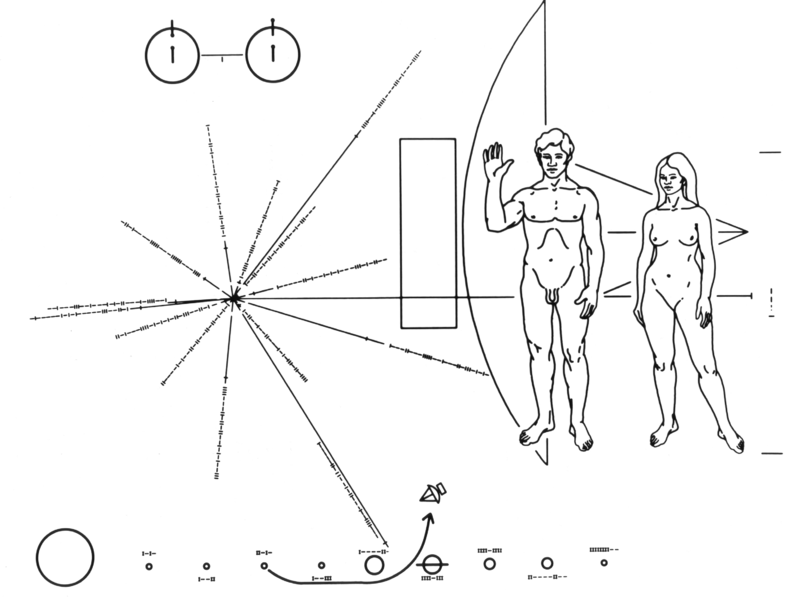 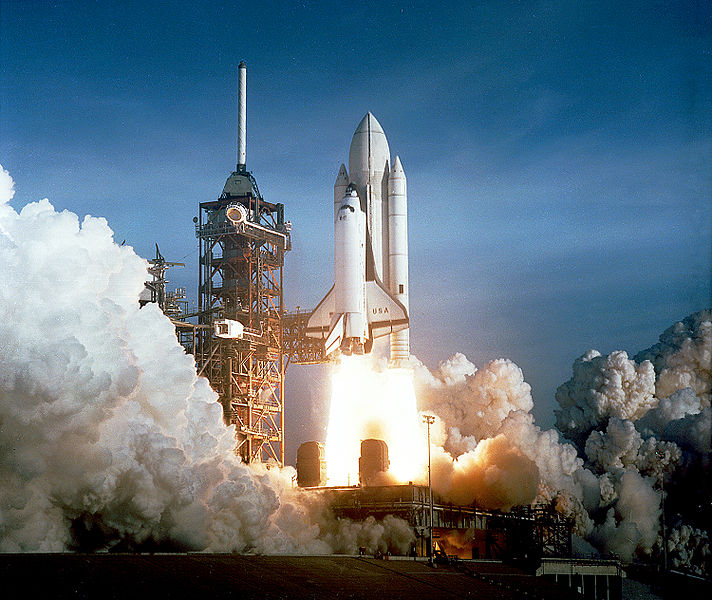 1977 – Voyager 1 – výzkum Jupiteru
1981 -  výzkum vesmíru pomocí raketoplánů
1989 – Voyager 2 – výzkum Neptunu
1990 – Hubbleův teleskop
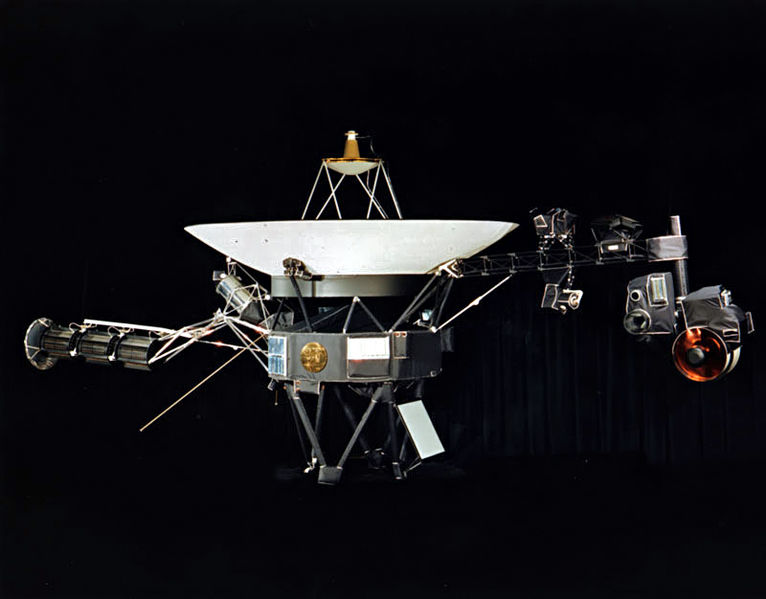 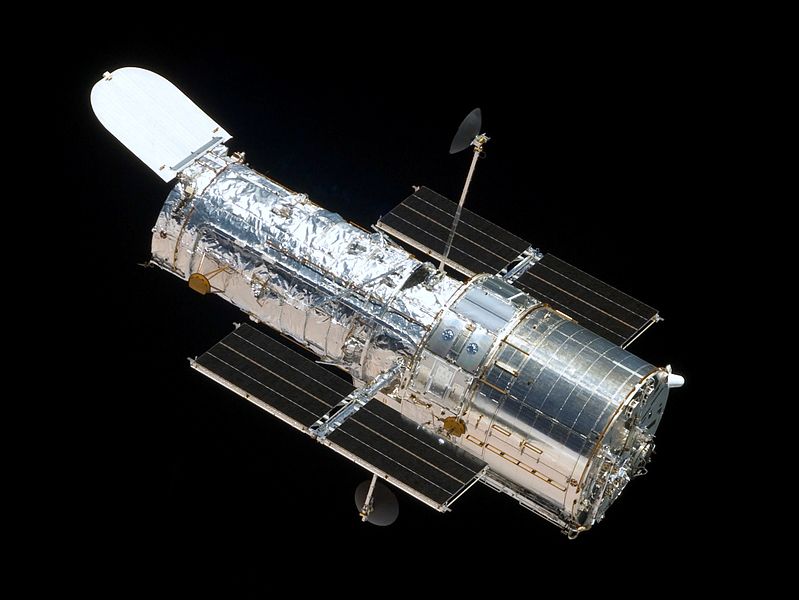 1996 – 1.vozítko na Marsu
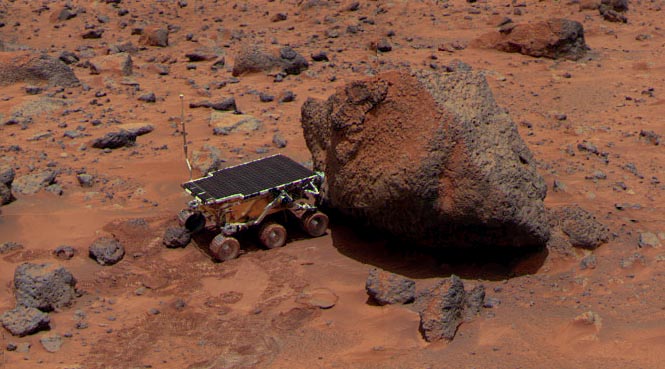 2006 – družice Mars Explorer – údajná tvář na Marsu je stolová hora
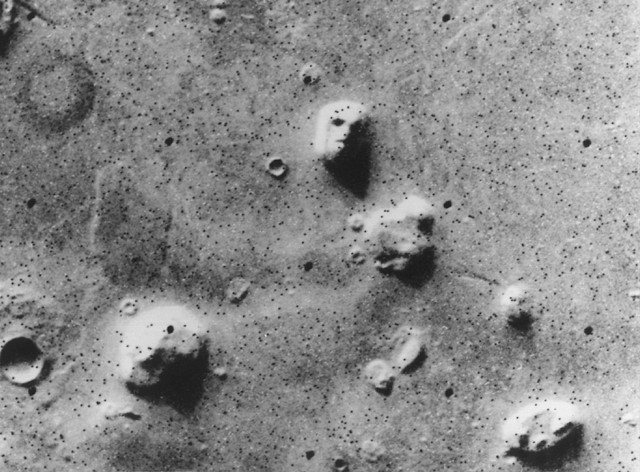 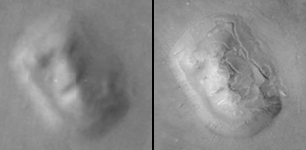 9. ledna 2006 - New Horizons - první průlet kolem Pluta/Charonu 
a Kuiperova pásu příletěl 14.července 2015)
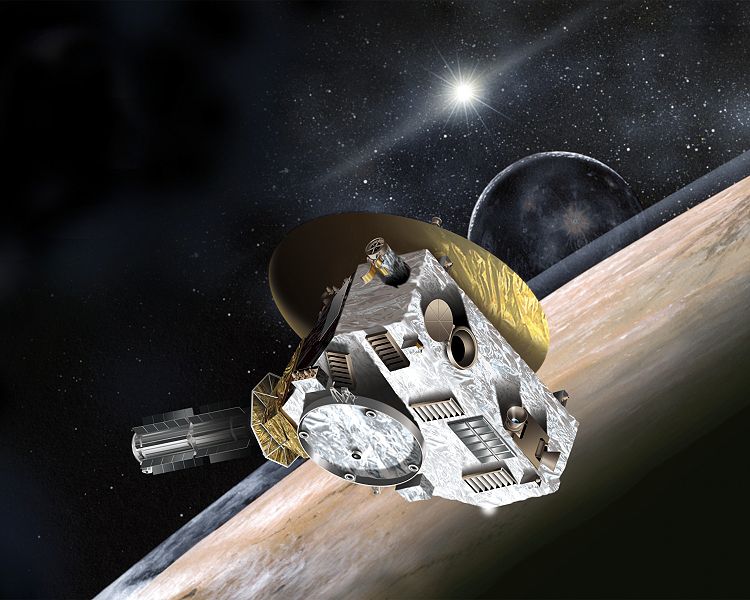 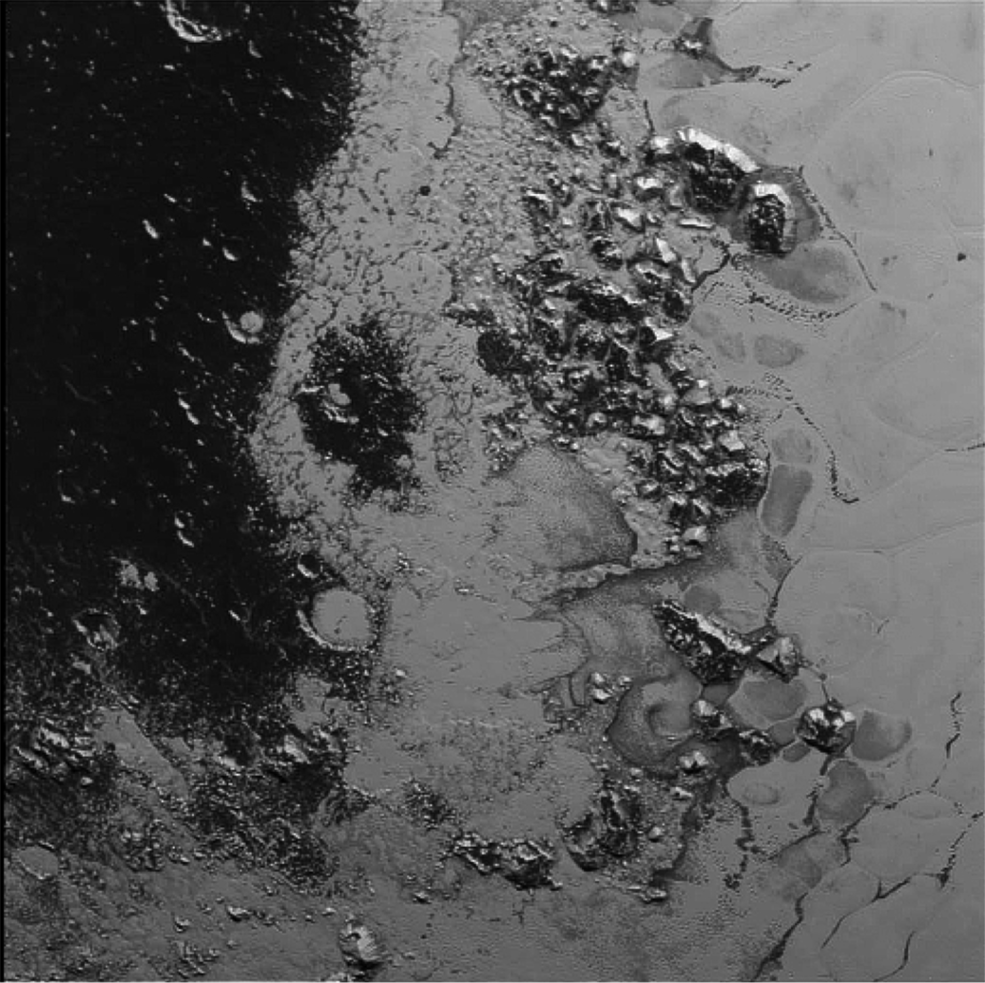 Povrch Pluta